Absence 12-18-2020
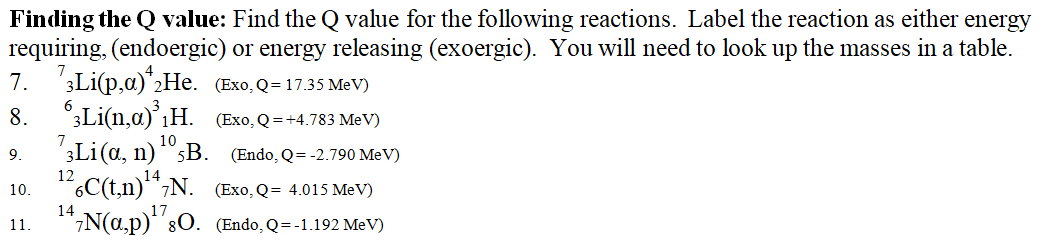 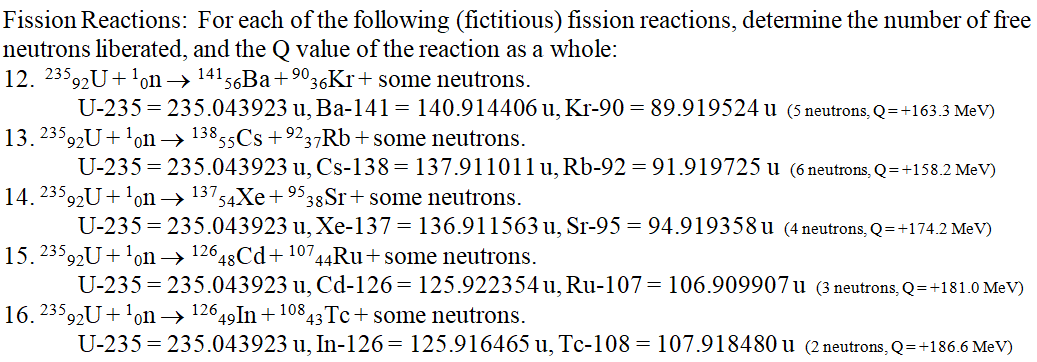 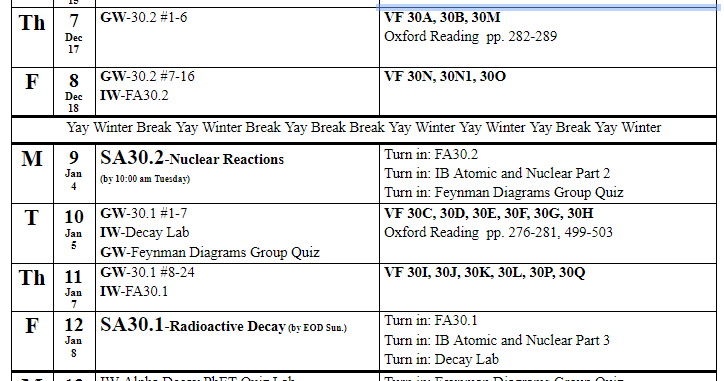